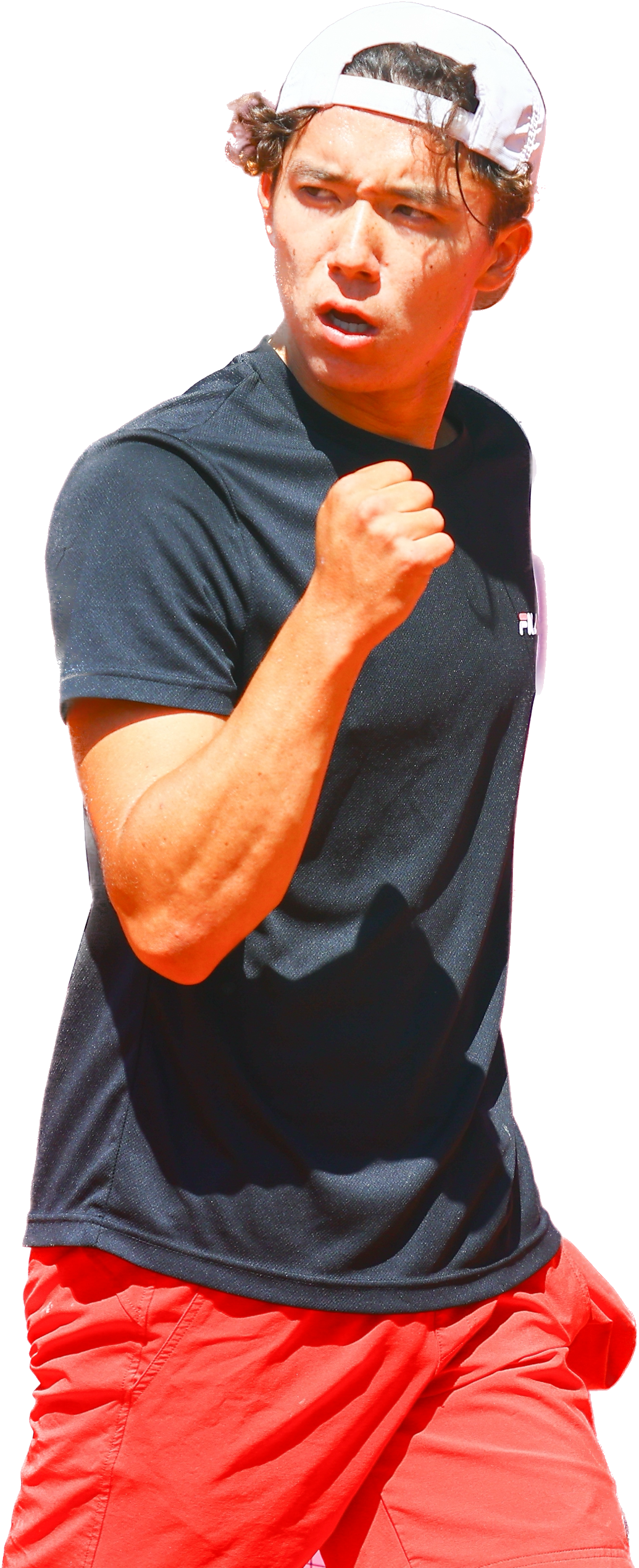 LE SPORT 

2023-2024
Service des Sports
Sciences et Technologies

@ sport-st@u-bordeaux.fr

05 40 00 63 69

Bâtiment A22
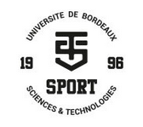 1
SPORT

4 FORMES DE PRATIQUE
2
L1 / L3 / Masters 


Points bonus sports de 0 à 5 points ajoutés à la somme des 200 points du semestre


Spécificité L1 (BCC)

Je pratique au S1 et au S2 : la meilleure note (point(s) bonus) est prise en compte et reportée au

     BCC correspondant 

Je pratique au S1 ou au S2 : la note (point(s) bonus) est reportée au BCC correspondant
L2 

UE à Choix Sport intégrée dans l’emploi du temps de l’étudiant 

Menus de deux activités (une activité au S3 et une activité au S4)

Note SPORT sur 20 (moyenne des deux semestres) reportée au BCC correspondant
3
Les dates
Reprise des cours de sport  la semaine du Lundi 18 Septembre 2023

Pré-inscription en ligne sur le site de L’Université de Bordeaux à partir du Lundi 4 Septembre 2023

< Vie de Campus
< Sport 
< Formation qualifiante (se préinscrire en ligne) 

Se présenter directement sur l’installation sportive lors du premier cours pour valider la pré-inscription en ligne.


Semestre 3 
De la semaine 38 à la semaine 50 incluse

Semestre 4 
De la semaine 4 à la semaine 16 incluse
4
Cadre de fonctionnement du Bonus Sport
Durée des cycles 

12 séances par semestre (présentiel obligatoire de 10 séances minimum par semestre pour être évalué)

Certificat médical demandé pour toute absence en cours


Critères d’évaluation 

Bonus de 0 à 5 points ajoutés à la somme des 200 points du semestre 

Critères et modalités d’évaluation : note / 20 Pts 

8 Pts =  performance motrice (évaluation en contrôle continu tout au long du cycle)
8 Pts =  progression / régularité des apprentissages
4 Pts =  attitudes en situation
5
Cadre de fonctionnement de l’UE à choix en L2
Menus et durée des cycles 

Choisir un menu de deux activités sportives (une activité par semestre)

12 séances par semestre (présentiel obligatoire de 10 séances minimum par semestre pour être évalué)

Certificat médical demandé pour toute absence en cours


Critères d’évaluation 

Critères et modalités d’évaluation : note / 20 Pts (= 3 ECTS)
Evaluation terminale lors des 2 dernières séances du cycle 

8 Pts =  performance motrice (évaluation en contrôle continu tout au long du cycle)
8 Pts =  progression / régularité des apprentissages
4 Pts =  attitudes en situation
6
Répartition des UF par créneau – UE à choix L2
7
Menus d’activités sportives – UE à choix L2
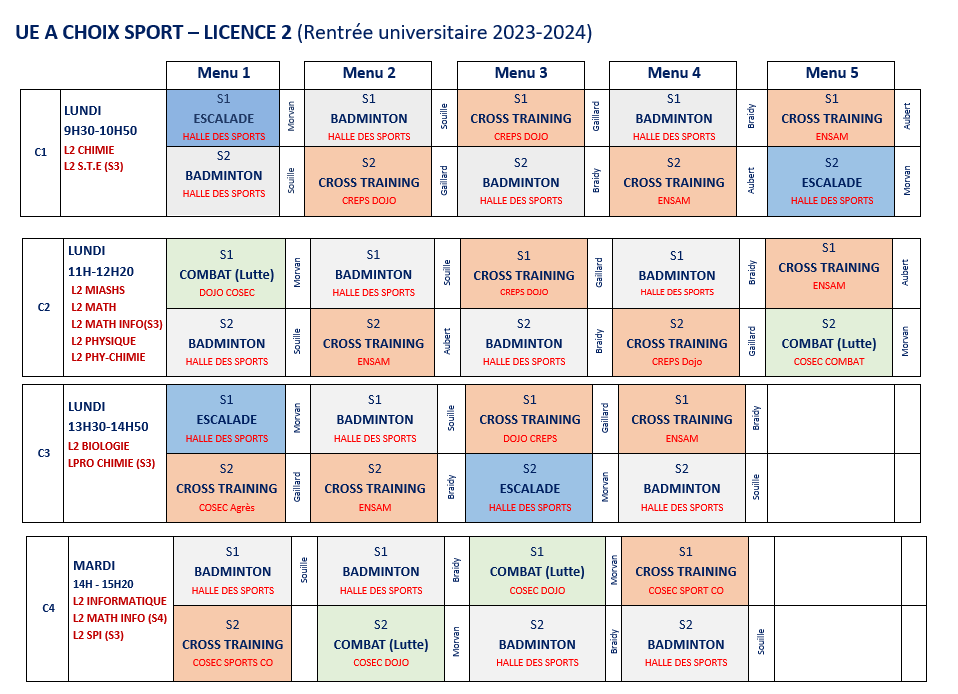 8
Cours encadré par un enseignant EPS

Offre sportive à consulter sur le site de l’UB 


Vie de campus


Sport
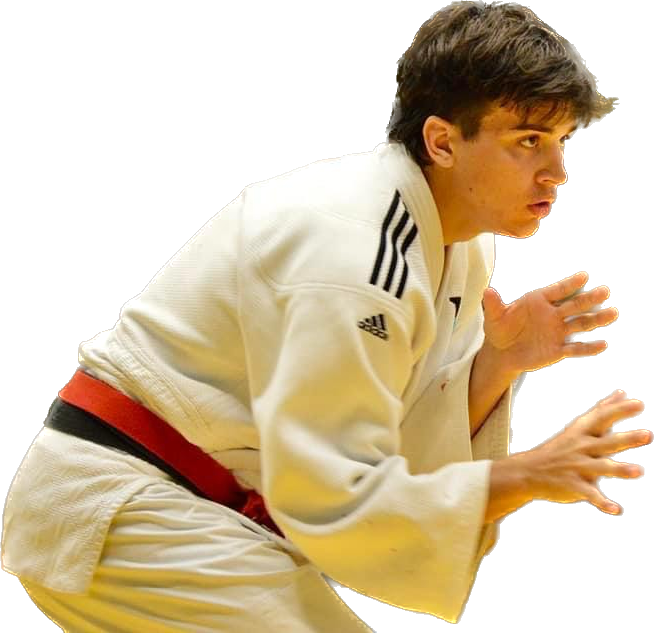 9
Adhésion à l’association sportive du collège ST 
Tarif de la licence : 20 euros
Démarches administratives auprès du secrétariat ST


Sports collectifs ou individuels 


Compétitions organisées en soirée par la LNASU 
(Ligue Nouvelle Aquitaine du Sport U.)
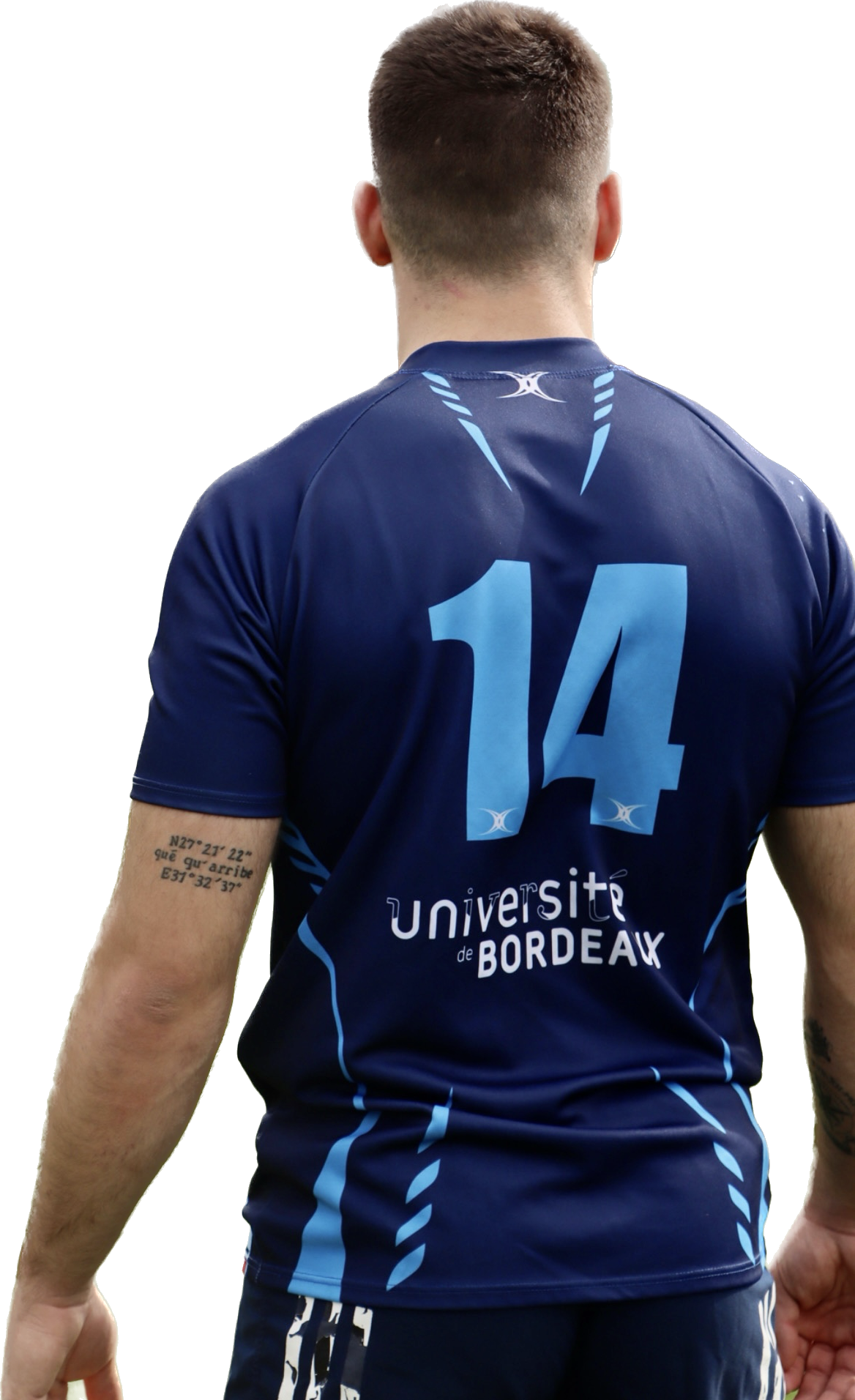 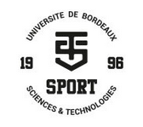 10
En complément d'une autre activité sportive ou bien si vous n'avez pas le temps d'assister aux cours régulièrement, vous avez la possibilité de bénéficier librement de certains équipements sportifs indoor et outdoor présents sur le campus bordelais. 


Toutes les informations sur le site de l’Université de Bordeaux !



	VIE DE CAMPUS 

	SPORT 

	PRATIQUE LIBRE
11
Nous suivre …
sport.sciencestech
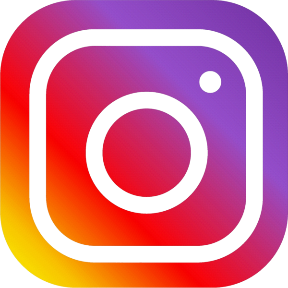 12